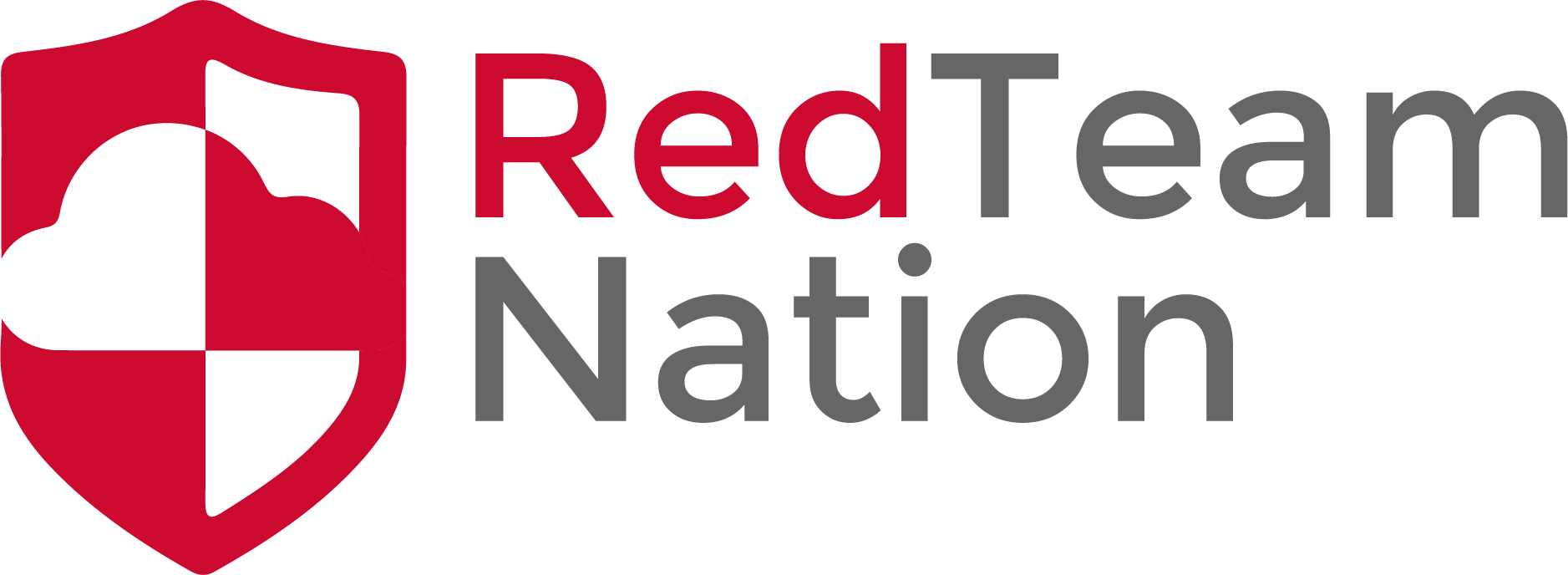 Rainbow Tables
CEO/Lead Instructor: Brandon Dennis, OSCP
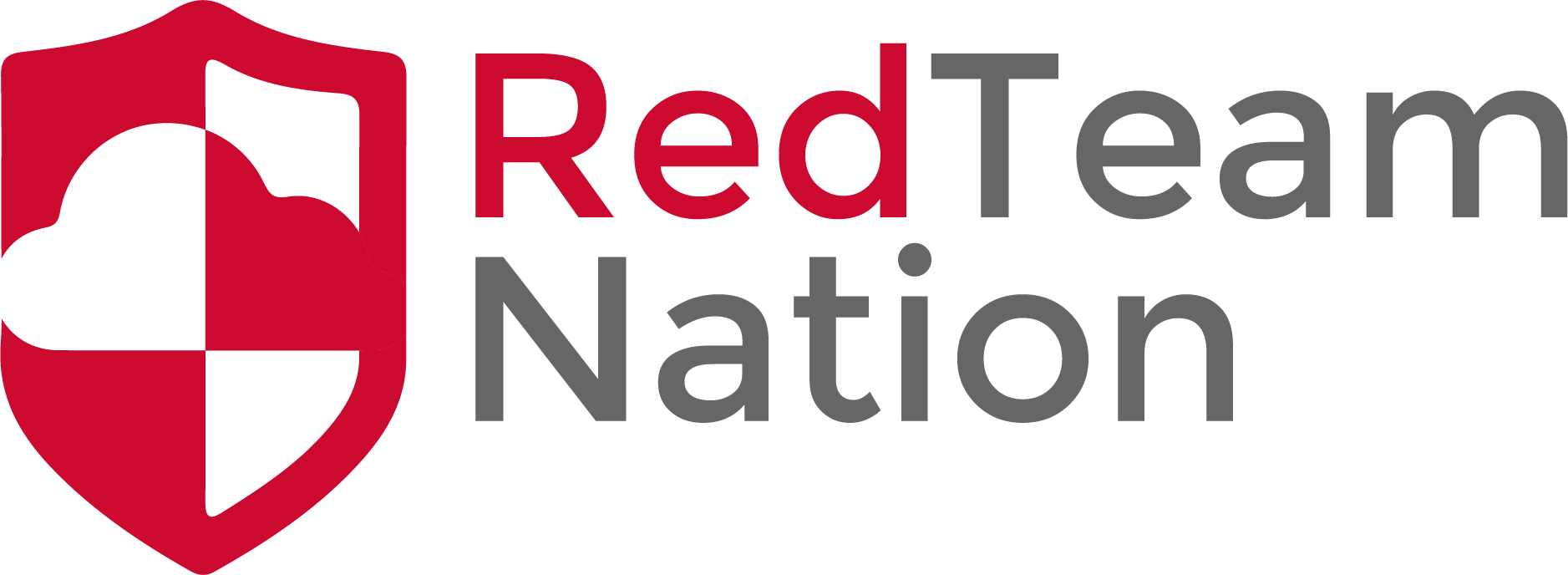 What are Rainbow Tables?
Large database of password hashes and their plaintext counterpart
Can be hundreds of Gigabytes in size 
Reduces Memory requirement 
Compromises memory requirement for runtime
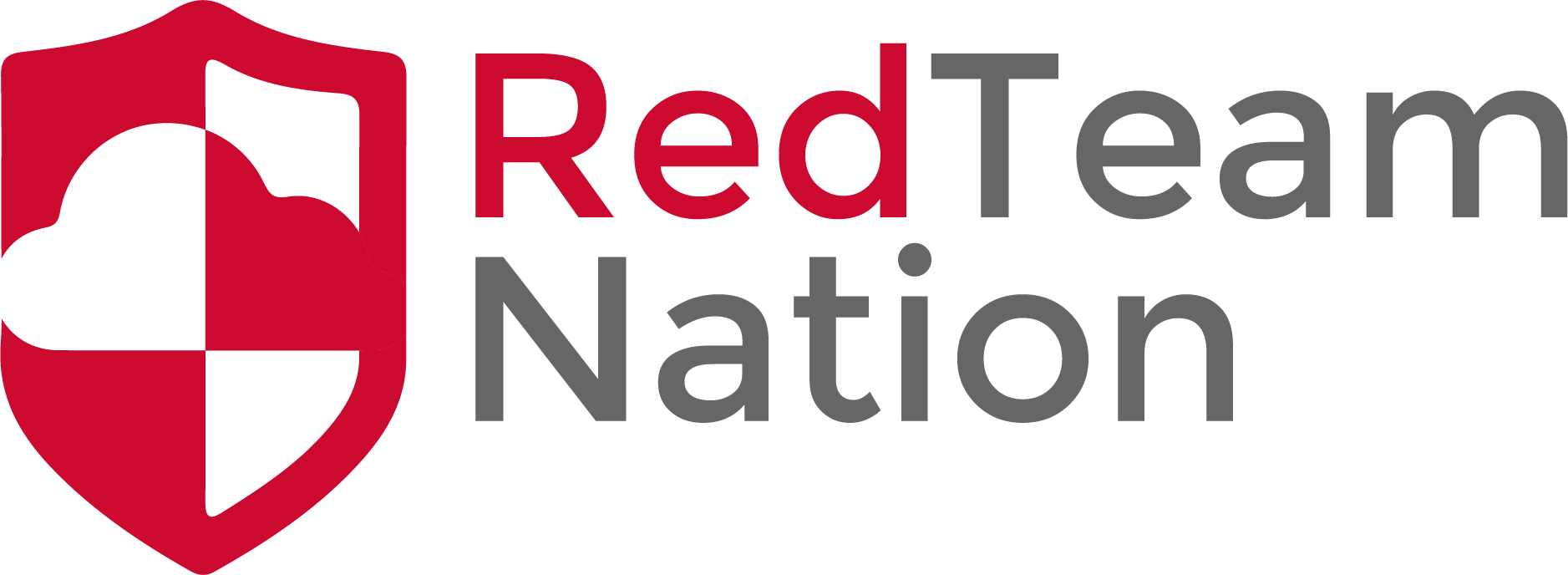 Traditional Brute Forcing
Goes through each letter/digit/symbol in every order
Hashes each time a new string is generated
Very slow and hard to crack anything past 5-6 characters
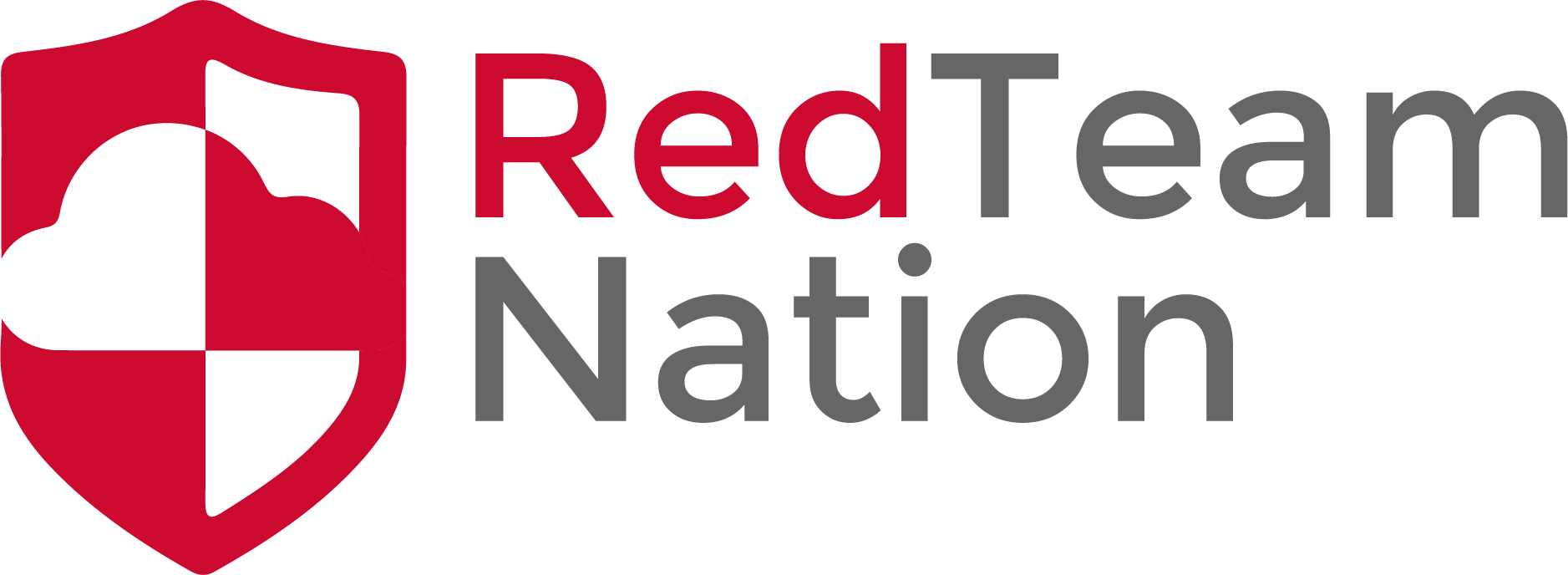 Rainbow Tables
Uses Reduction to create chains of hashes
Chains are also known as tables
Each chain will be looked at until the plaintext is found
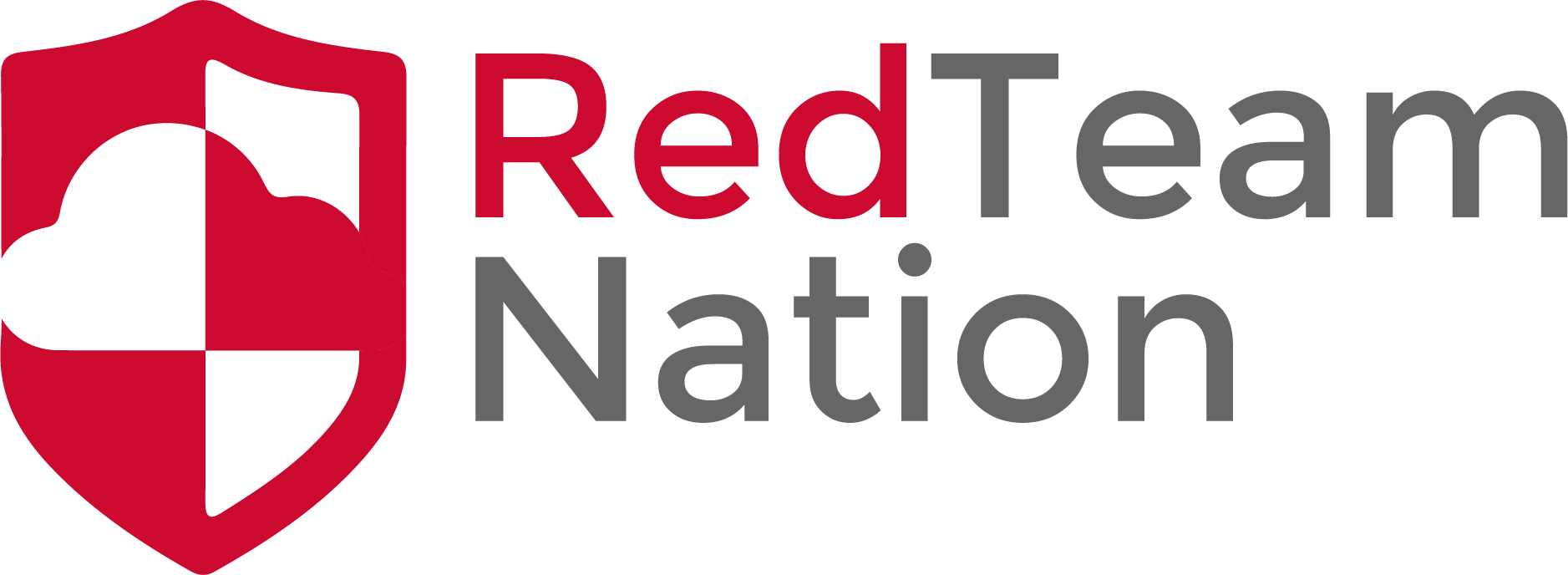 How Reduction Works
We start with our initial MD5 Hash “25d55ad283aa400af464c76d713c07ad”
Then we hit the first chain and grab the first 8 characters and rehash it
Md5(25d55ad2) = “5C41C6B3958E798662D8853ECE970F70”
This process will repeat until there are enough hashes
This will complete 1 chain or table
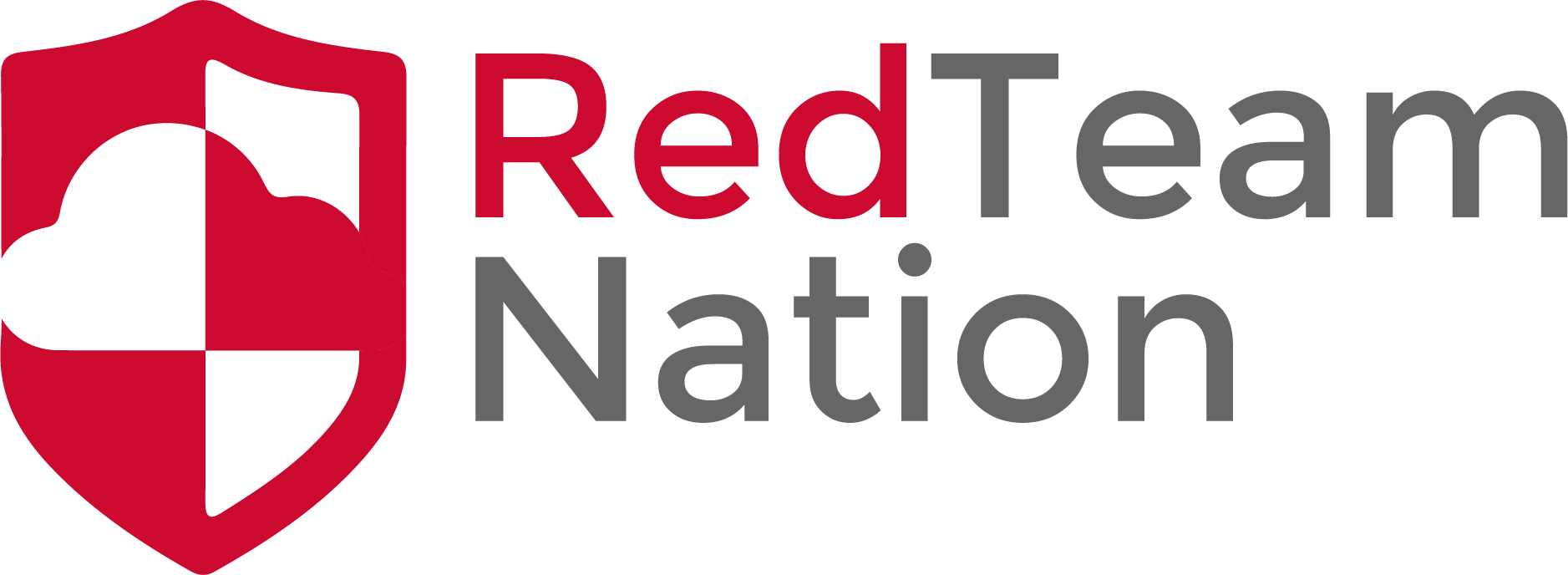 High Level Overview
Hash Submitted
Grab New Chain And Grab Plain Text
Yes
Checks Hash Against Final Hash in each Chain
Hash Plain Text
ReHash New Plain Text
Does Hash Match Original Starting Hash?
Reduce Hash To Plain Text
No
No
Reduce Hash to Plain Text
Yes
Plain Text Found